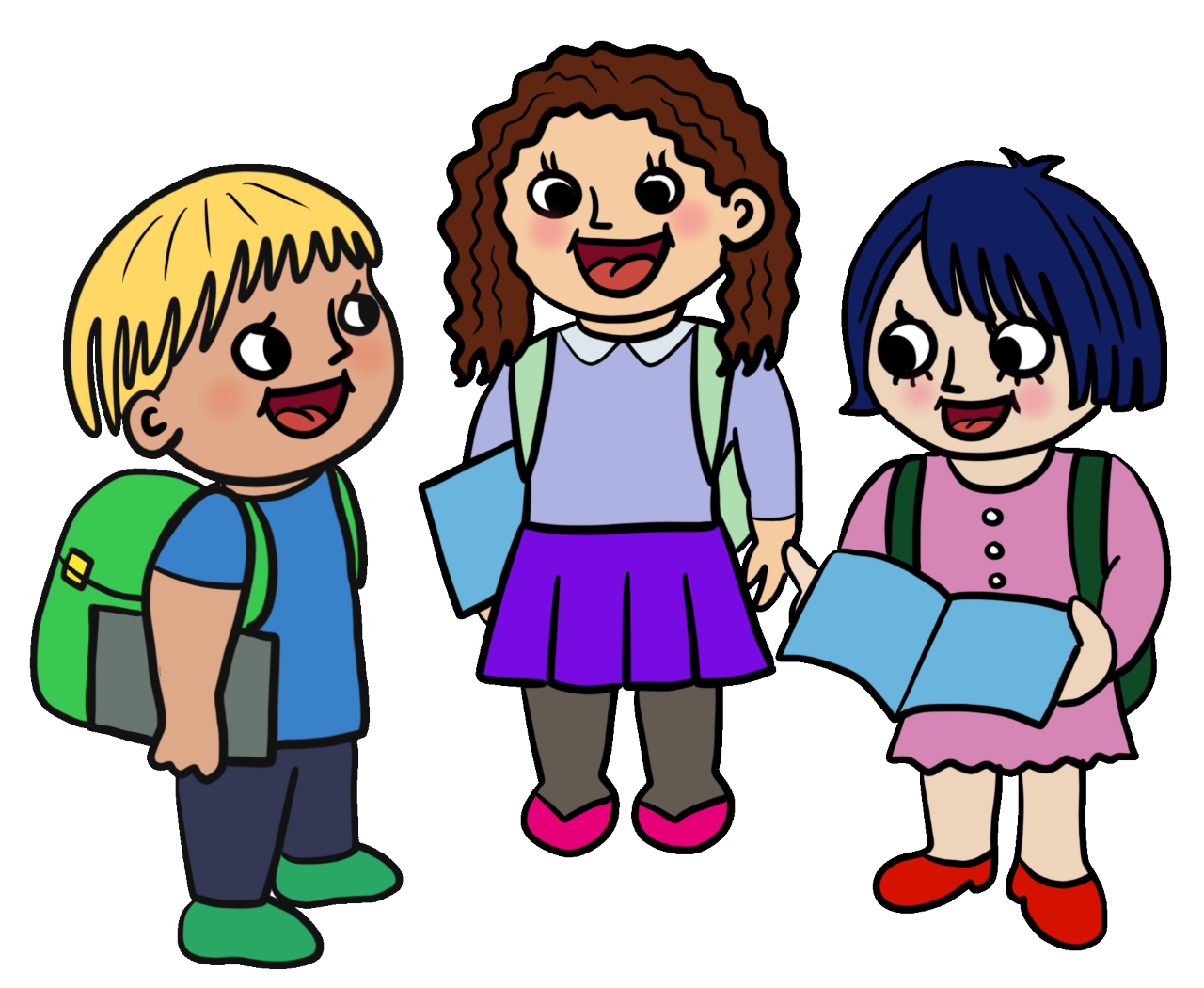 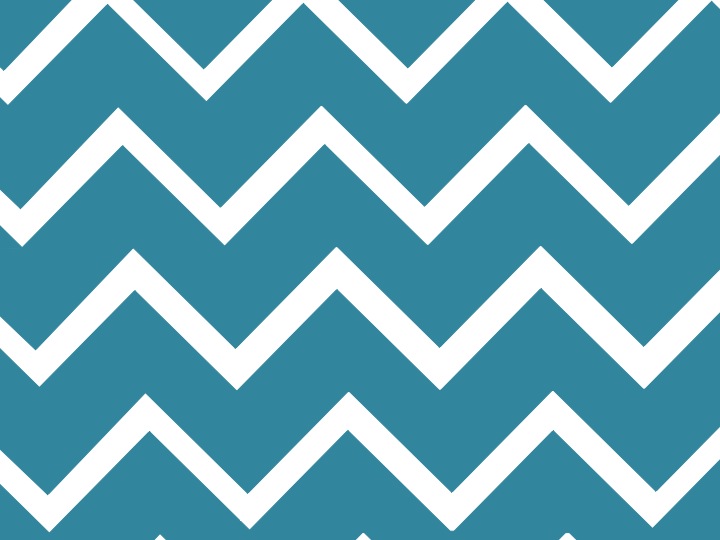 Mental Maths 
Bat Game
Grade 1-2
Includes:
45 editable Questions
Addition
Subtraction
Addition by 10s
Subtraction by 10s
Shapes
Number Sequences
Numbers Before
Writing Numbers
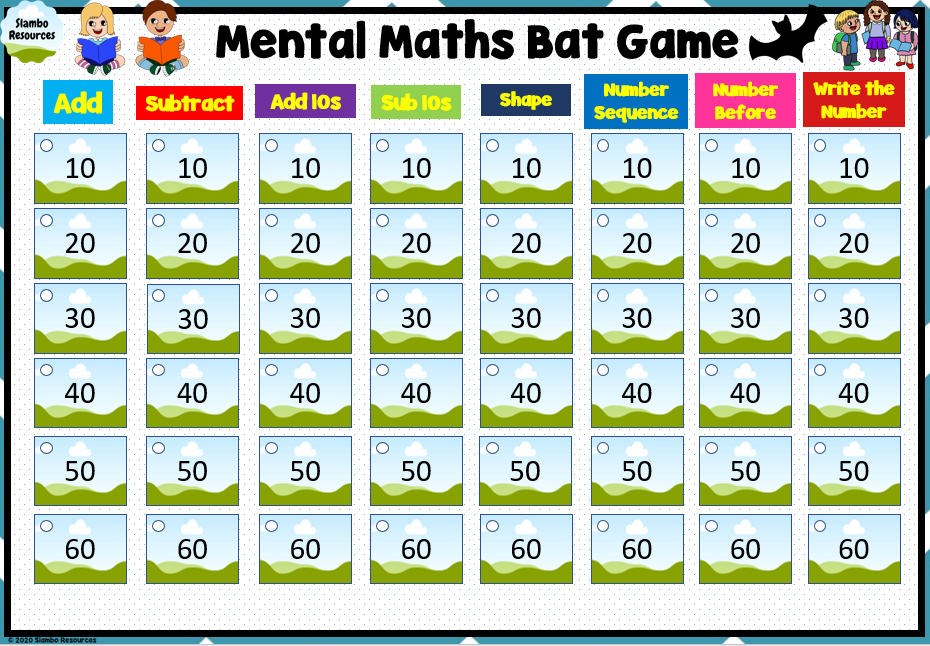 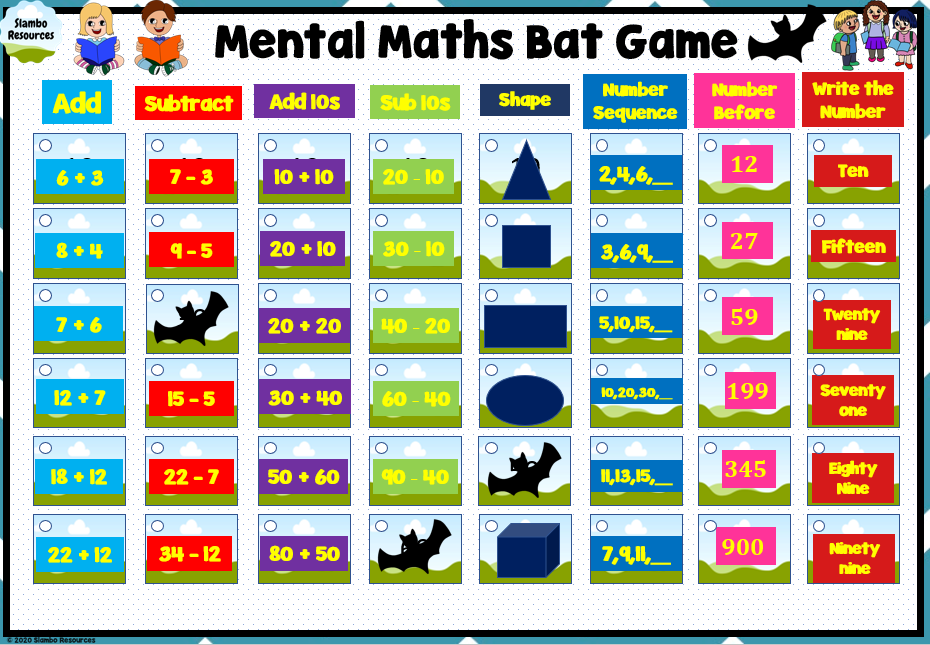 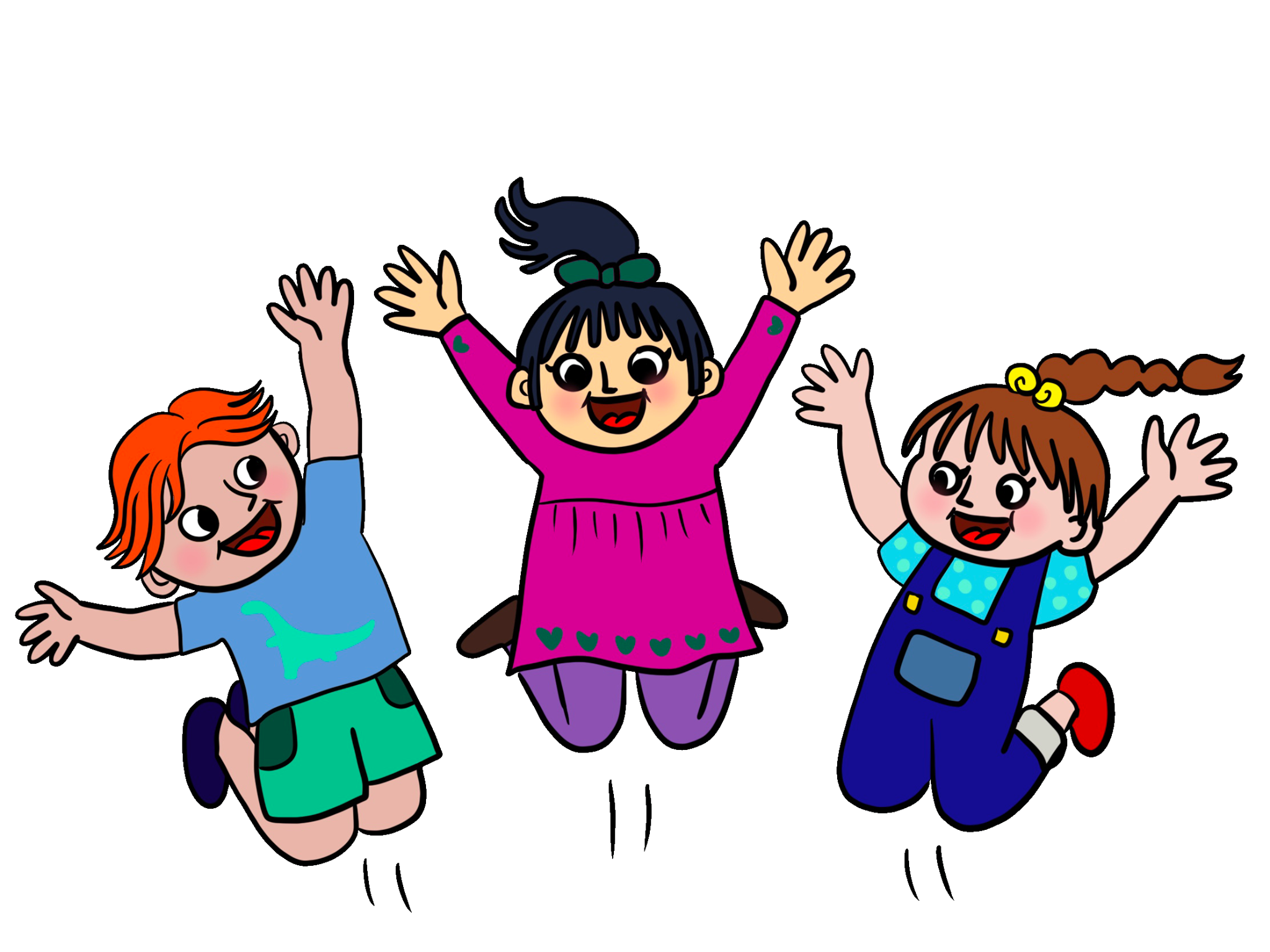 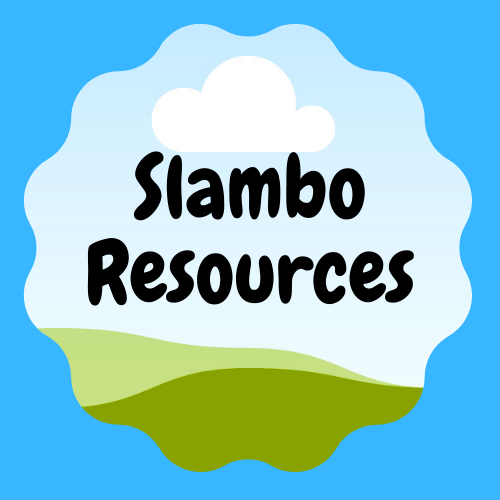 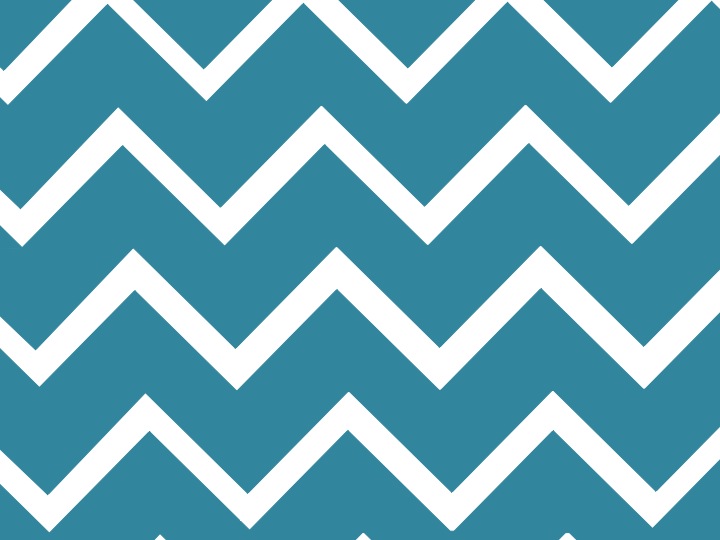 Thank you for using this resource!
Another resource you might like!
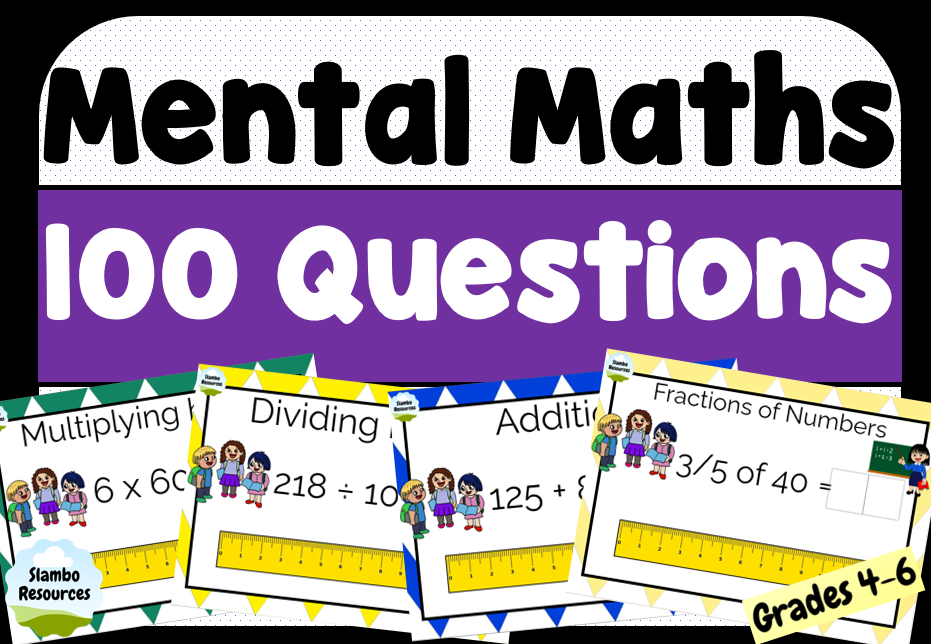 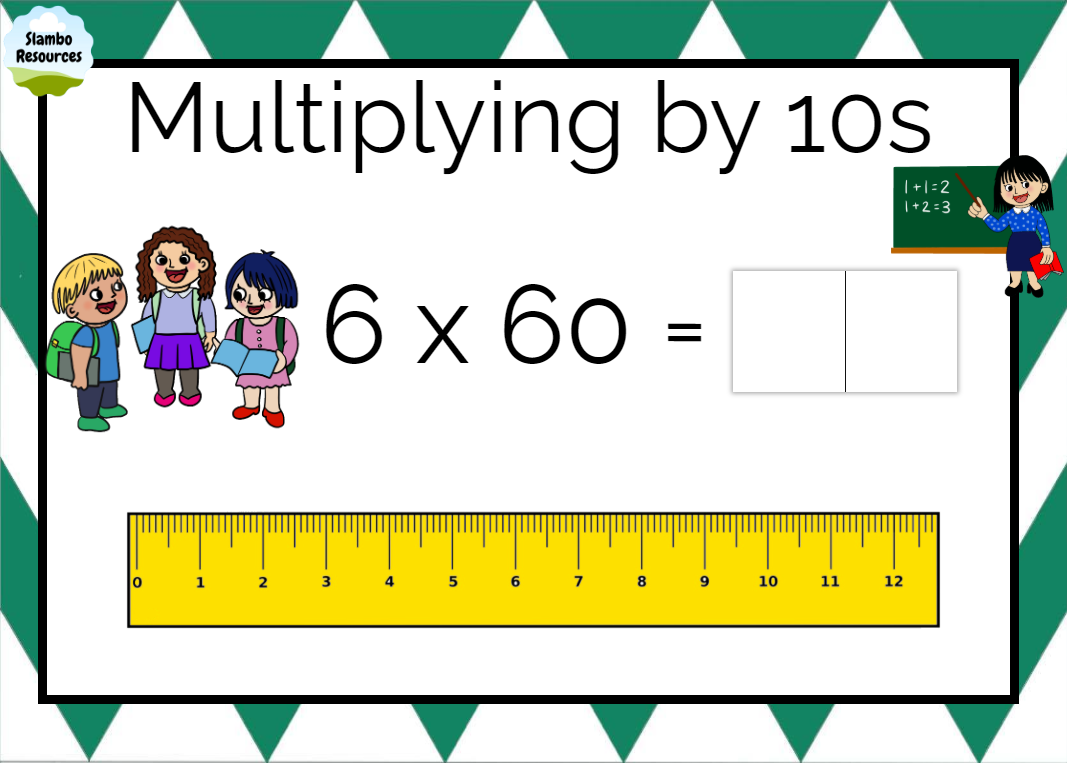 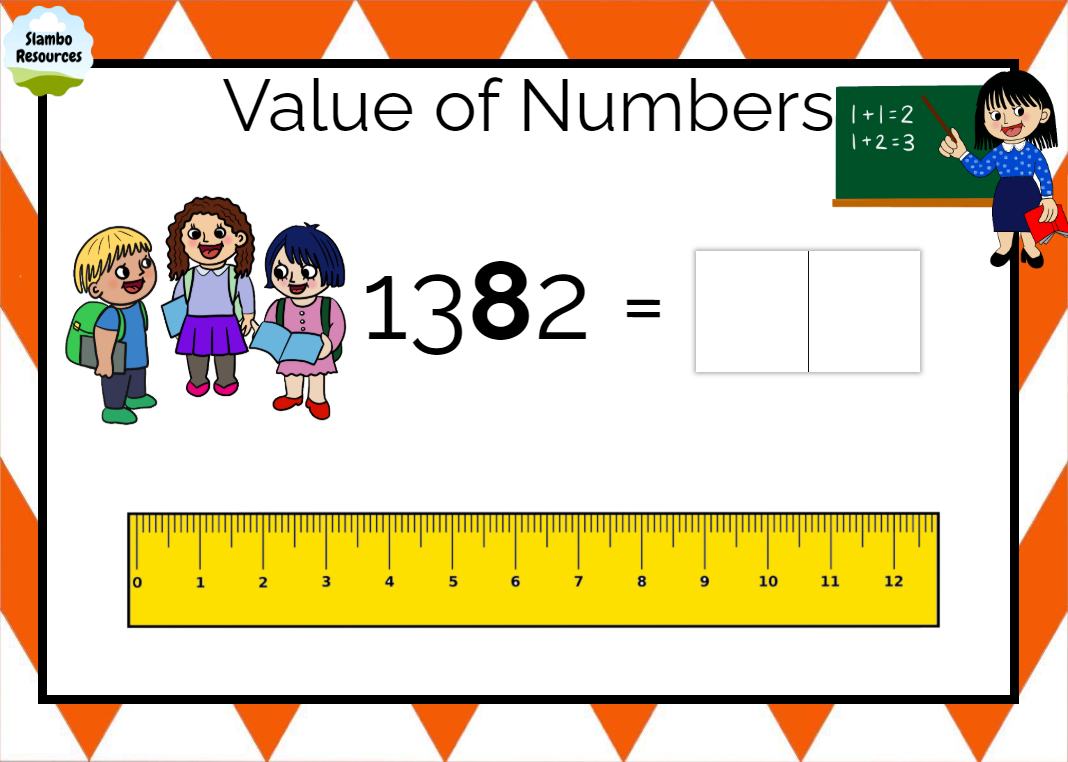 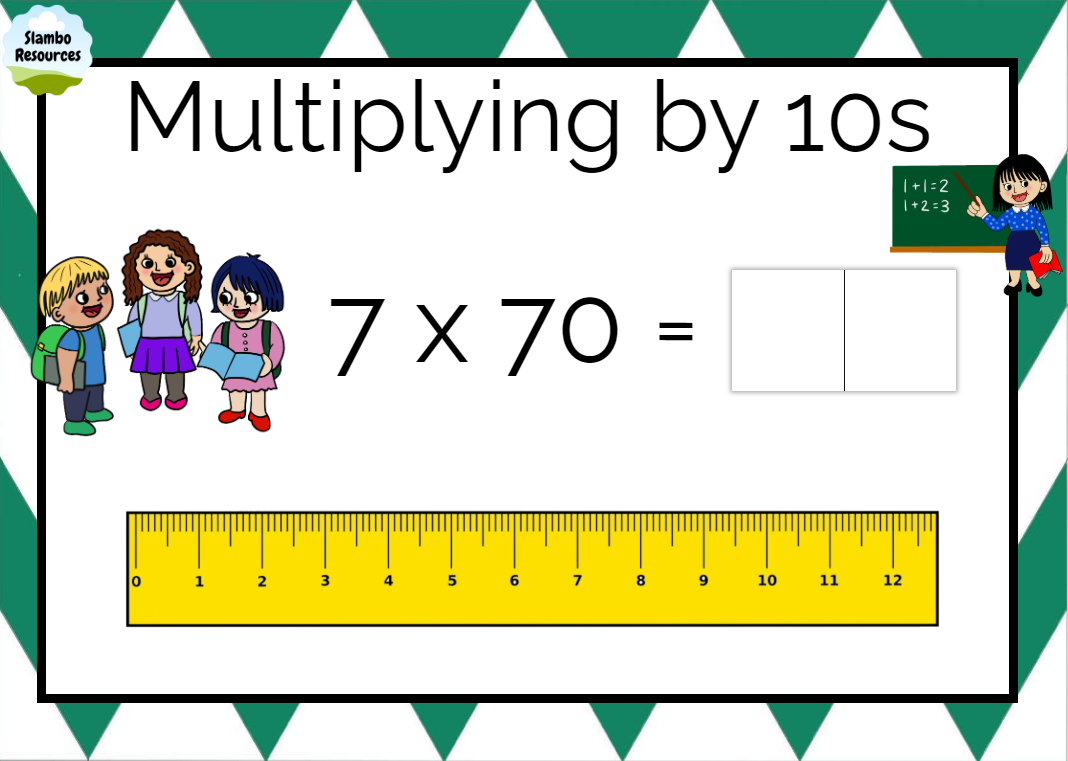 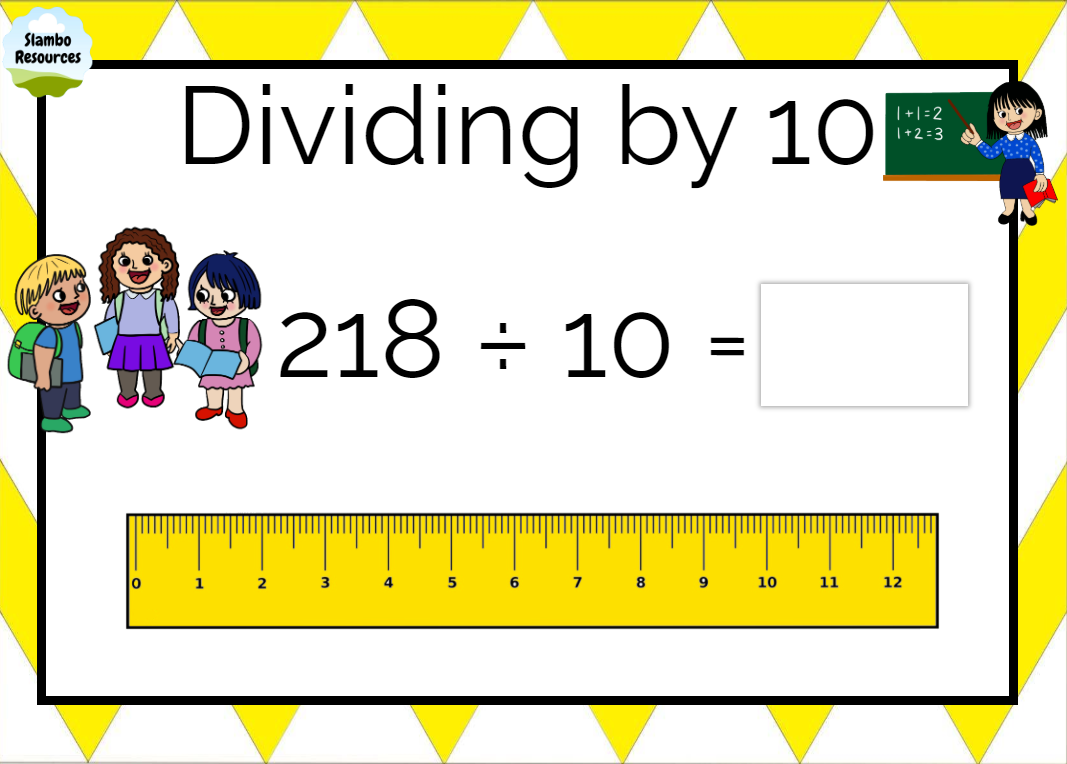 Boom Cards!
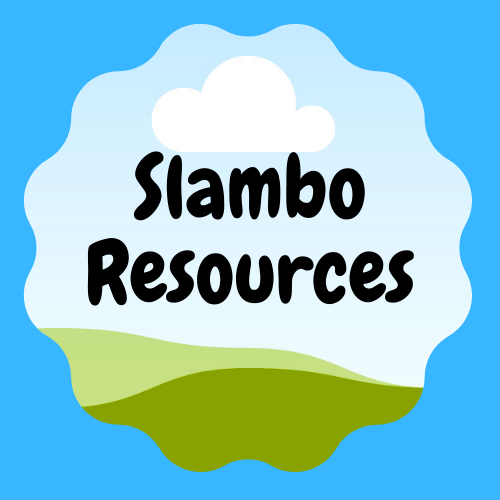 www.teacherspayteachers.com/Slambo-Resources
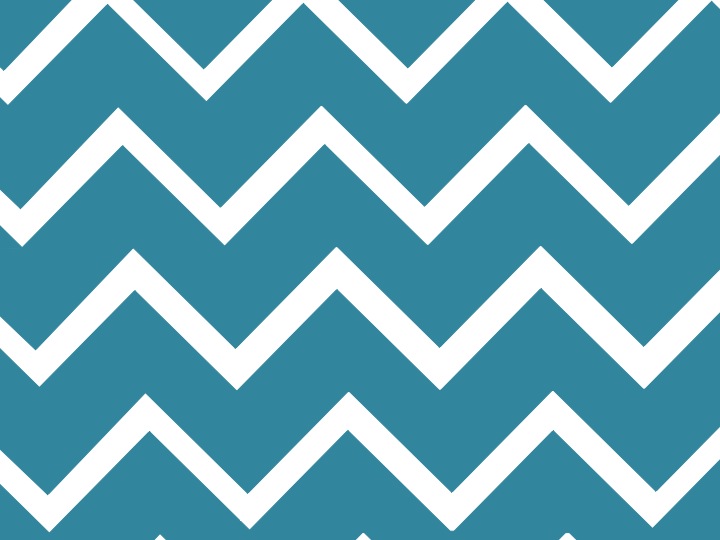 Rules – Adapt to your class 
1. Divide class into teams of 4
2. Write team names on the board
3. Students pick a topic and points
4. Correct answers = points 
5. Incorrect answer = another team can try
6.           = lose half your points (there are 3 bats)
7. Game finishes once the 3rd bat is found
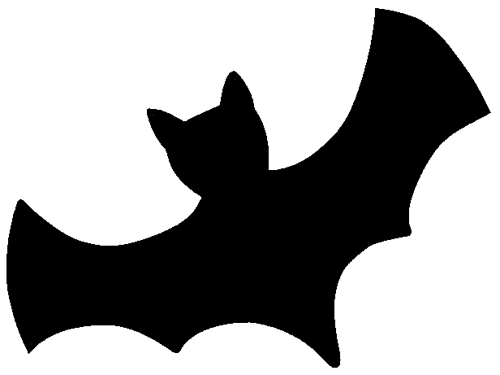 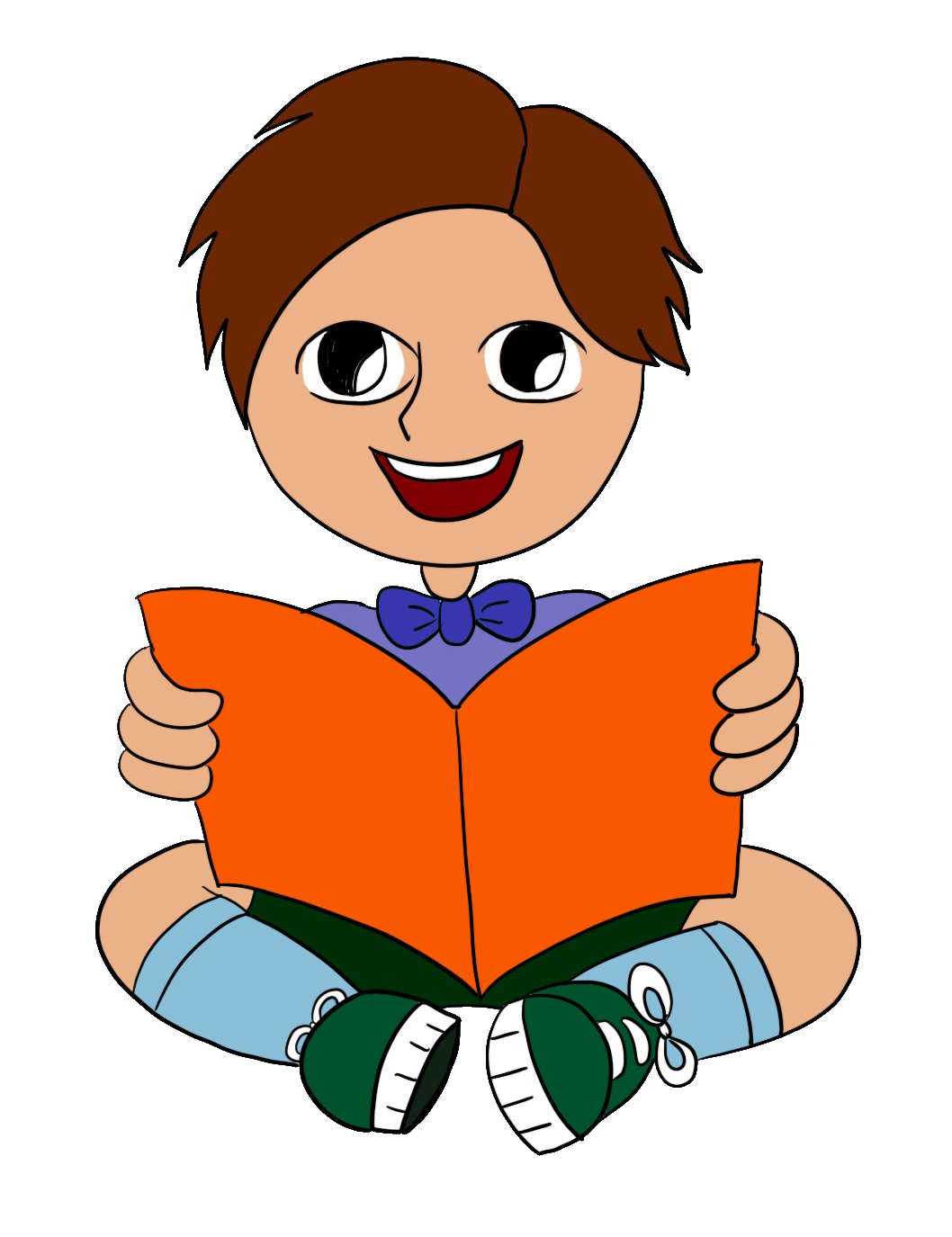 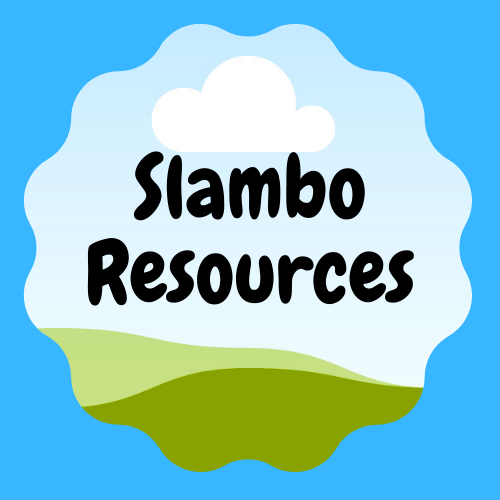 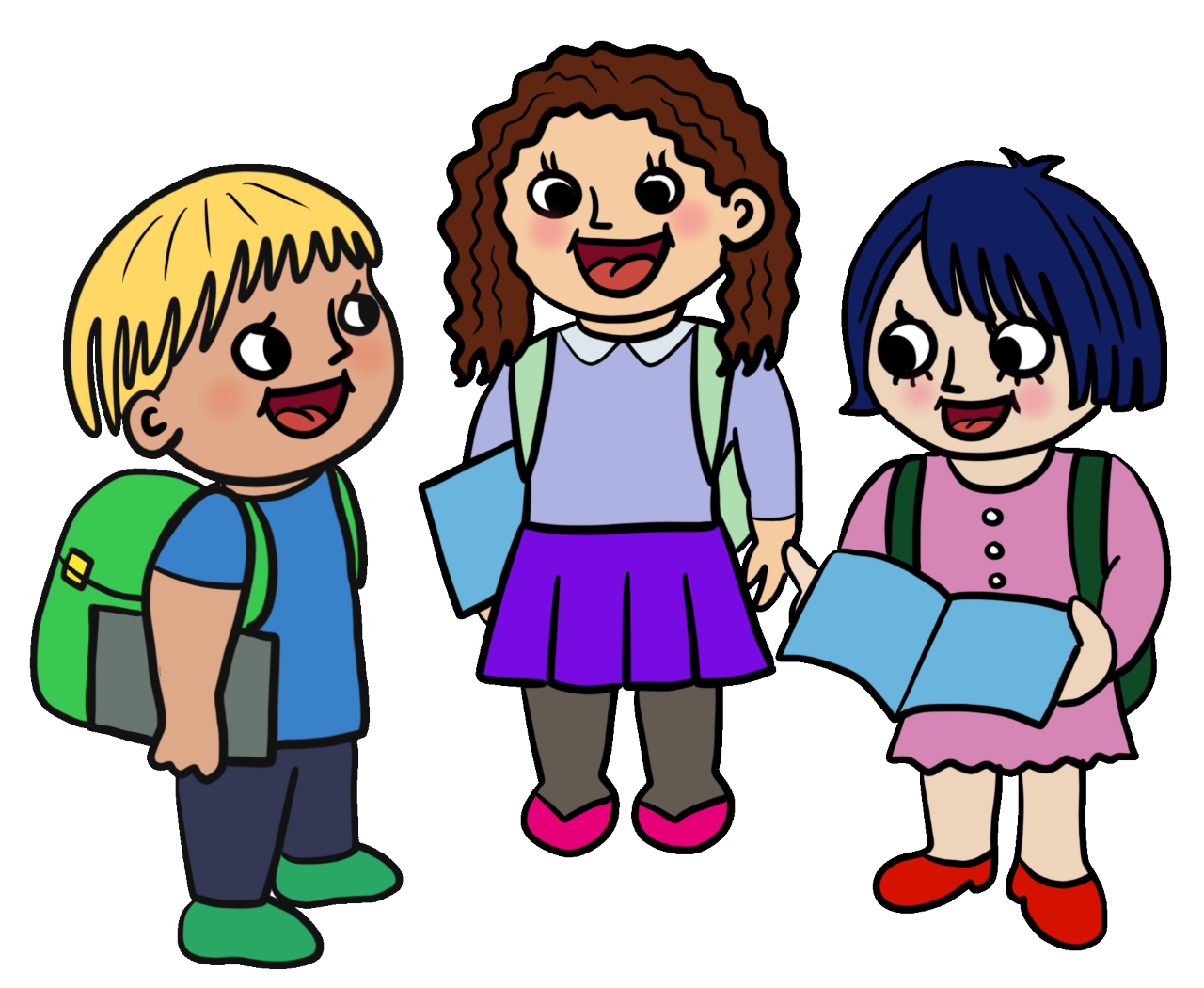 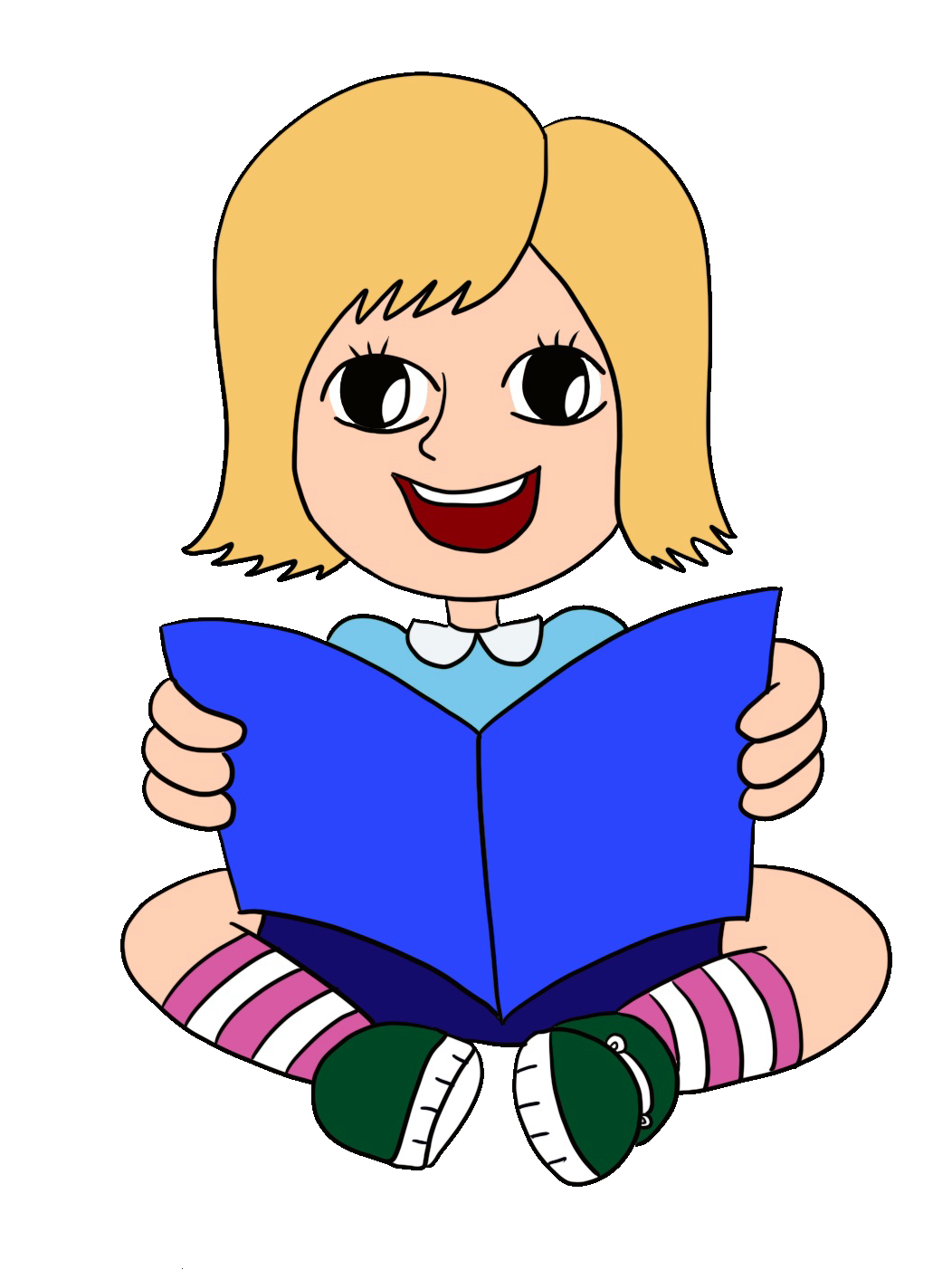 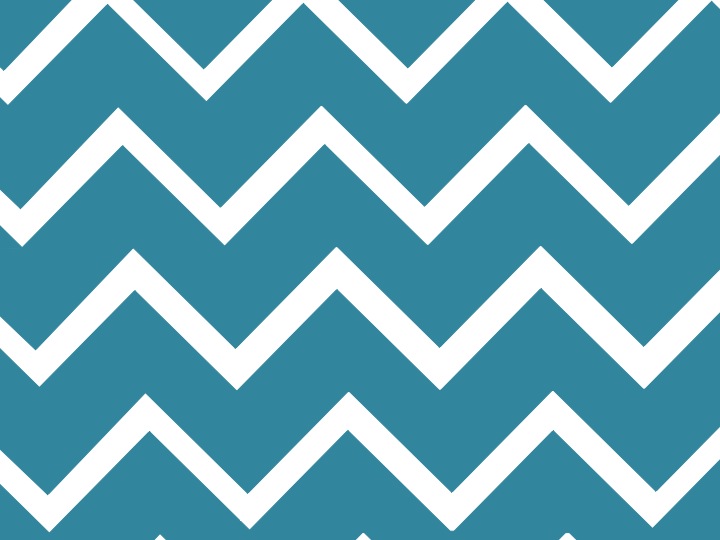 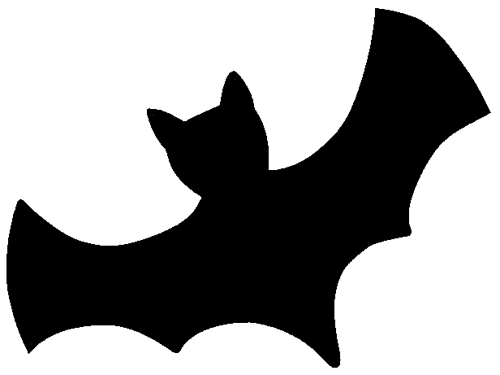 Mental Maths Bat Game
Write the Number
Number Before
Number Sequence
Add
Add 10s
Shape
Sub 10s
Subtract
10
10
10
10
10
10
10
10
Ten
2,4,6,__
7 - 3
10 + 10
20 - 10
6 + 3
20
20
20
20
20
20
20
20
Fifteen
20 + 10
30 - 10
9 - 5
8 + 4
3,6,9,__
30
30
30
30
30
30
30
30
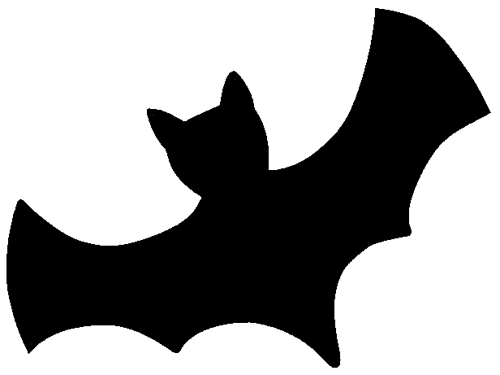 Twenty nine
5,10,15,__
7 + 6
20 + 20
40 - 20
40
40
40
40
40
40
40
40
Seventy one
10,20,30,__
12 + 7
30 + 40
15 - 5
60 - 40
50
50
50
50
50
50
50
50
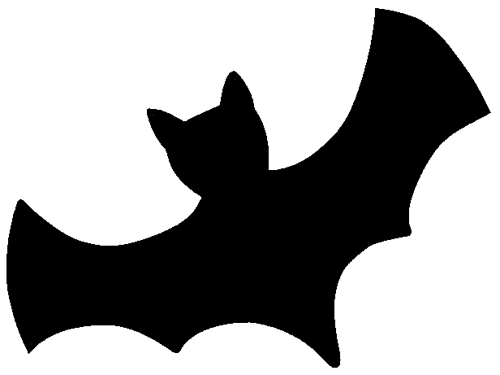 Eighty Nine
18 + 12
50 + 60
90 - 40
22 - 7
11,13,15,__
60
60
60
60
60
60
60
60
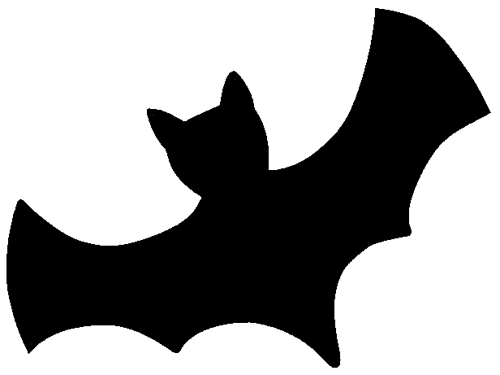 Ninety nine
7,9,11,__
34 - 12
80 + 50
22 + 12
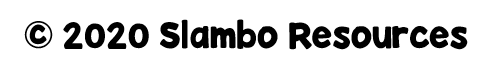